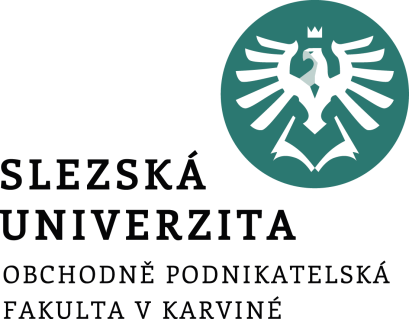 3. Seminář
Význam a role stakeholderů v aplikaci CSR…..
Ing. Pavel Adámek, Ph.D.
adamek@opf.slu.cz
Katedra podnikové ekonomiky a managementu
Úkol
1. Jak chápete význam a roli stakeholderů z pohledu organizace/firmy? (5 minut)






Stručně uveďte v rámci 1 minuty – „Jak chápete význam a roli stakeholderů?“ 


Diskuse – hlavní poznatek. ???
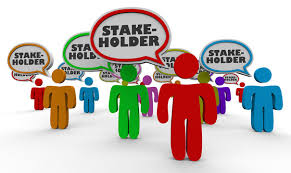 2. Vypracujete matici stakeholderů na příkladu např. obce/města nebo obecně veřejné správy a odevzdejte do IS.
[Speaker Notes: csvukrs]
Úkol
2. Vypracujete matici stakeholderů na příkladu např. obce/města nebo obecně veřejné správy a odevzdejte do IS.

Uveďte primární a sekundární stakeholdery
Vypracujte jejich matici (vliv/zájem)
[Speaker Notes: csvukrs]
Úkol
Vytvořte týmy.

Najděte příklad firmy, organizace nebo projektu, který vykazuje pozitivní dopad z pohledu společenské odpovědnosti. (10-15 min.)
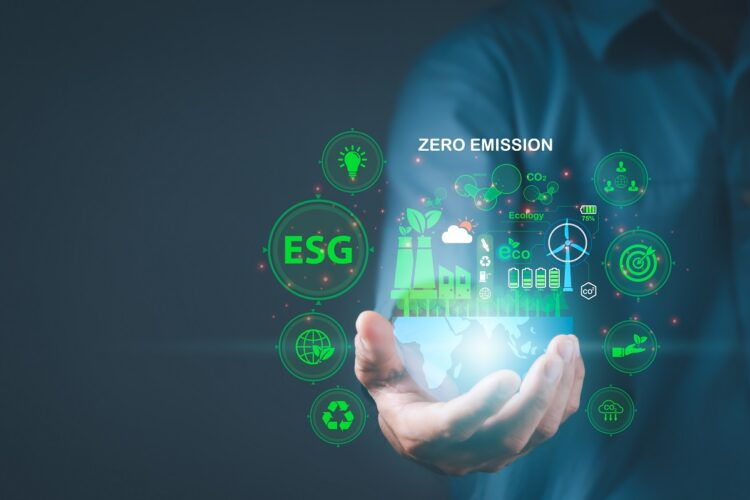 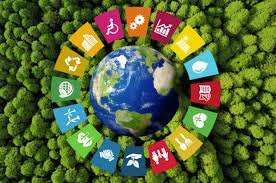 3. Stručná prezentace Vámi vybraného příkladu (ukázky) odpovědného chování. (5 min.)

4. Diskuse – hlavní poznatek.
[Speaker Notes: csvukrs]
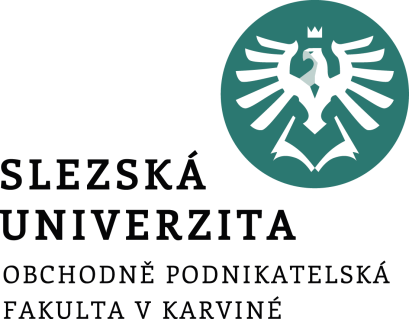 Děkuji za pozornost
a přeji Vám úspěšný den 
Ing. Pavel Adámek, Ph.D.
adamek@opf.slu.cz